Some thoughts about longitudinal impedance (real part) values at low frequencies
F. Caspers
Some thoughts about longitudinal impedance at low frequency        F.Caspers
1
April 3rd 2013
I don’t believe,  that very low values  (down to 10-10  Ohm per meter length) for the real part of the longitudinal impedance correspond to reality. It should rather merge into the Ohmic resistance (like the coax cable transfer impedance [definition!]) for low frequencies.
Those very low numbers are a consequence of the boundary conditions of the model(s) in use since usually they do not allow for a longitudinal voltage drop (tangential E-field) at DC or very low frequencies at the outer surface of the beam-pipe (what I call: hidden bypass effect).
Of course all the results obtained are correct in the frame of the model…, but does the model reflect reality?
At DC we have no image current in a stationary circular machine. This does NOT justify the conclusion that the impedance there, is also zero. Impedance is (normally) not a function of current.
From my point of view…(1)
April 3rd 2013
Some thoughts about longitudinal impedance at low frequency        F.Caspers
2
Perhaps one should define something like an effective (longitudinal) impedance in the low frequency range as a sort of product of the normalized (to the beam current) image current (vs frequency) and the impedance of the ring for the very low frequency region (defined as region where the skin depth is > or = to the wall of the beam-pipe.
If we assume (SPS) that for the first revolution harmonic (around 43 Khz) nearly all the image current (about 1 A) of the beam is going through the beam pipe we should measure a voltage drop of about 2.5 milliVolt /meter on the outer surface of the beam pipe (with 2.5 mOhm /meter DC resistance).
However for the LHC the numerical model with the hidden bypass may be closer to reality since the beam pipe is within the cold bore.
From my point of view…(2)
April 3rd 2013
Some thoughts about longitudinal impedance at low frequency        F.Caspers
3
II
Slides shown recently...(1)
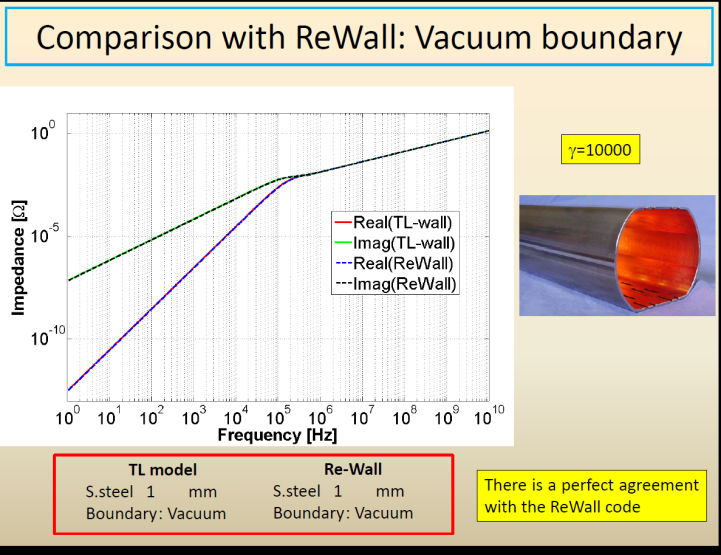 This slide shown recently  (Carlo Zannini, LIU-meeting) has on the vertical axis the longitudinal impedance per meter for the SPS. (I guess)

The (real) impedance at 43 KHz appears to be probably a factor 10 lower than at the crossover point (200 KHz)
April 3rd 2013
Some thoughts about longitudinal impedance at low frequency        F.Caspers
4
Slides shown recently...(2)
This slide [also by C.Z] gives the total (Re{long) Imp}) of the SPS…roughly 10…20 Ohm below 200 KHz and about equal to the Ohmic resistance of the 7 km beam pipe.
Looks very reasonable to me except below 100 Hz.
But which of the two options (last slide  or this one) should we take?
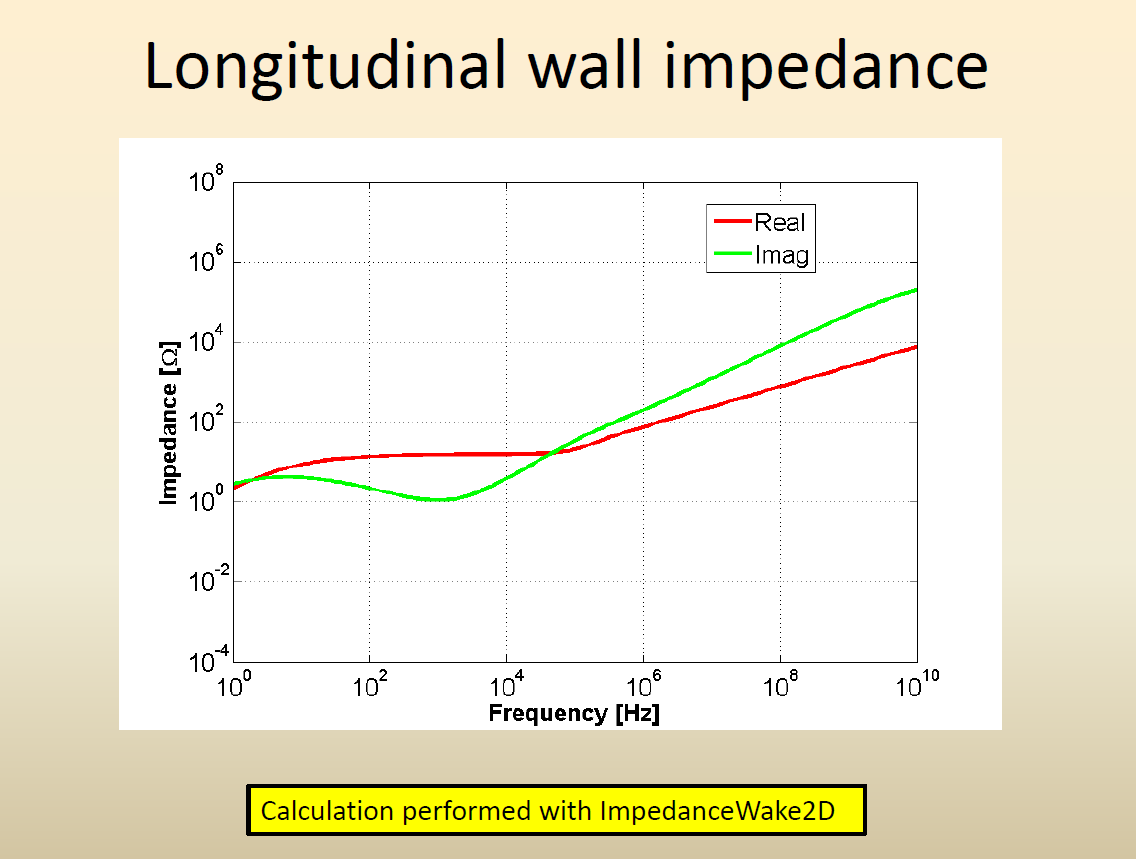 April 3rd 2013
Some thoughts about longitudinal impedance at low frequency        F.Caspers
5